SPRAWOZDANIE Z DZIAŁALNOŚCI  GMINNEGO OŚRODKA POMOCY SPOŁECZNEJ W ŁĘCE OPATOWSKIEJ  ZA ROK 2024 ORAZ WYKAZ POTRZEB W ZAKRESIE POMOCY SPOŁECZNEJ W GMINIE ŁĘKA OPATOWSKA
Łęka Opatowska, marzec 2025 r.
[Speaker Notes: ID=d924773e-9a16-4d6d-9803-8cb819e99682 Przepis=text_billboard Type=TextOnly Wariant=0 FamilyID=AccentBoxWalbaum_Zero]
CELE POMOCY SPOŁECZNEJ
Umożliwia osobom i rodzinom przezwyciężanie trudnych sytuacji życiowych, których nie są onew stanie pokonać, wykorzystując własne uprawnienia, zasoby i możliwości.
Wspiera osoby i rodziny w wysiłkach zmierzających do zaspokojenia niezbędnych potrzebi umożliwia im życie w warunkach odpowiadających godności człowieka.
Zapobiega sytuacjom kryzysowym przez podejmowanie działań zmierzających do życiowego usamodzielnienia osób i rodzin oraz ich integracji ze środowiskiem.

Osoby i rodziny korzystające z pomocy społecznej są obowiązane do współdziałania w rozwiązywaniu ich trudnej sytuacji życiowej
REALIZACJA STRATEGII ROZWIĄZYWANIA PROBLEMÓW SPOŁECZNYCH DLA GMINY ŁĘKA OPATOWSKA NA LATA 2021-2030 ORAZ PROGRAMÓW CELOWYCH
WYBRANE PROGRAMY REALIZOWANE LUB WSPÓŁREALIZOWANE W 2024 R. 
PRZEZ  GMINNY OŚRODEK POMOCY SPOŁECZNEJ W ŁĘCE OPATOWSKIEJ

Program Przeciwdziałania przemocy domowej i ochrony osób doznających przemocy domowej w Gminie Łęka Opatowska na lata 2024-2030
Program Profilaktyki i Rozwiązywania Problemów Alkoholowych oraz Przeciwdziałania Narkomanii
Program „Posiłek w szkole i w domu”
Program „Rozwoju rodzinnych domów pomocy – edycja 2024”
Program „Centra opiekuńczo-mieszkalne” – Moduł II -funkcjonowanie
Program „Korpus wsparcia seniorów na rok 2024 ”
Program „Opieka wytchnieniowa – edycja 2024”
Program „Asystent osobisty osoby niepełnosprawnej – edycja 2024”
Program Fundusze Europejskie na Pomoc Żywnościową 2021-2027
HASŁOWY WYKAZ REALIZOWANYCH ZADAŃ
PUNKT WSPARCIA:
- TERAPEUTA
DODATKI MIESZKANIOWE I ENERGETYCZNE
ASYSTENT RODZINY
USŁUGI OPIEKUŃCZE
PROGRAMY GMINNE
KARTA DUŻEJ RODZINY
ŚWIADCZENIA ALIMENTACYJNE
DŁUŻNICY ALIMENTACYJNI
RODZINNY DOM POMOCY
CENTRUM OPIEKUŃCZO MIESZKALNE
PROGRAMY RZĄDOWE
DODATEK OSŁONOWY
BON ENERGETYCZNY
ŚWIADCZENIA PIENIĘŻNE I NIEPIENIĘŻNE
ZAŚWIADCZENIA – CZYSTE POWIETRZE
PROCEDURA „NIEBIESKIE KARTY”
ŚWIADCZENIE 
„ZA ŻYCIEM”
ŚWIADCZENIA RODZINNE
POMOC DLA OBYWATELI UKRAINY
WSPÓŁPRACA Z ORGANIZACJAMI NON PROFIT
STRATEGIA ROZWIĄZYWANIA PROBLEMÓW SPOŁECZNYCH
Z A T R U D N I E N I E  w 2024R.
LICZBA OSÓB ZATRUDNIONYCH 
W GMINNYM OŚEODKU POMOCY SPOŁECZNEJ
 W ŁĘCE OPATOWSKIEJ 
NA DZIEŃ 31 GRUDNIA 2024 R.
- 18 osób ( w tym 11 w COM Opatów)
BUDŻET – DOCHODY 2024R.
Dochody ogółem -  118 997,60, w tym:
Wpłaty od osób zobowiązanych do ponoszenia częściowych kosztów za DPS – 20 037,39
Depozyt prosumencki – 672,55
Wynagrodzenie dla płatnika podatku – 305,00
Wpłaty za usługi opiekuńcze od beneficjentów- 92 384,13
Wpływ odsetek od nienależnie pobranych świadczeń rodzinnych- 258,00
Zwrot nienależnie pobranych świadczeń rodzinnych za lata ubiegłe- 5340,53
BUDŻET – WYDATKI 2024 R. -
Wydatki:
1. Fundusz alimentacyjny wraz z obsługą – 127 345,53 (sfinansowano w całości z dotacji)
2. Świadczenia rodzinne z obsługą – 2 614 366,64 (w tym dotacja: 2 548 480,91)
3. Ośrodek pomocy społecznej – 879 791,07
4. Zasiłki i pomoc w naturze – 16 072,00 ( w tym dotacja: 5 544,84)
5. Schronienie – 14 568,60
6.Domy pomocy społecznej – 309 576,37
7. Program „Posiłek w szkole i w domu” – 33 966,80 ( w tym dotacja: 16 162,44) 
8. Wspieranie rodziny – 15 232,50
9. Dodatki mieszkaniowe  – 13 835,34
10. Rodziny zastępcze – 48 177,77
11. Zasiłki stałe –101 315,52 9 ( w tym dotacja: 91 456,50)
12. Składki na ubezpieczenia zdrowotne od zasiłków stałych – 9 205,55 ( w tym dotacja: 
9 118,44)
BUDŻET – WYDATKI 2024 R.
13. Pomoc dla cudzoziemców – 63 706.30
14. Przeciwdziałanie przemocy –8 739,22 ( w tym dotacja 6 000,00)
15. Usługi opiekuńcze – 122 674,83 ( w tym dotacja 26 740,68)
16. Opieka wytchnieniowa – edycja 2024 – 33 099,60 ( w tym dotacja: 16 800,00)17. Asystent osobisty osoby niepełnosprawnej – edycja 2024 – 26 586,53 (w tym dotacja: 23 400,00)
18. Centrum Opiekuńczo Mieszkalne w Opatowie- 1 213 571,88 (  w tym dotacja: 962 126,02)
19. Pobyt w Rodzinnym Domu Pomocy – 52 375,80 (w tym dotacja: 26 187,88)
20. Bon energetyczny- 157 017,81 ( sfinansowano w całości z dotacji)
21. Dodatek osłonowy – 120 323,49 (sfinansowano w całości z dotacji)
22. Składki zdrowotne od osób pobierających świadczenie pielęgnacyjne -        20 975,76 (sfinansowano w całości z dotacji)
OPŁACANIE SKŁADEK ZDROWOTNYCH I SPOŁECZNYCH 

składki zdrowotne: 16 osób
składki emerytalno-rentowe: 29 osób
WYBRANE DANE STATYSTYCZNE
Liczba wydanych decyzji administracyjnych/informacji ogółem w 2024 r.: 1240 
z czego: 
pomoc społeczna: 181 w tym UKR 32	
świadczenia rodzinne: 301 w tym UKR 7 
świadczenia alimentacyjne: 22 
uznanie za dłużnika alimentacyjnego: 2 
dodatki mieszkaniowe: 8
świadczenia za życiem: 0 
dodatek osłonowy: 309 
bon energetyczny: 417
WYBRANE DANE STATYSTYCZNE
Liczba osób w rodzinach, zakwalifikowanych do otrzymania żywności w Programie Fundusze Europejskie na Pomoc Żywnościową 2021-2027 – 20 
Liczba osób, którym udzielono pomocy w ramach programu  „Posiłek w szkole i w domu” - 39
Liczba osób, którym udzielono pomocy w ramach programu Opieka wytchnieniowa – edycja 2024 – 4 
Liczba osób, którym udzielono pomocy w ramach programu Asystent osobisty osoby niepełnosprawnej – edycja 2024 – 2Liczba osób, którym udzielono pomocy w ramach programu Centra Opiekuńczo Mieszkalne – 27
Liczba osób, którym udzielono pomocy w ramach programu Rozwoju Rodzinnych Domów Pomocy – edycja 2024 4
WSPARCIE RODZINY
Realizując zapisy art.176 ustawy z dnia 9 czerwca 2011r. o wspieraniu rodziny i systemie pieczy zastępczej gmina:

Zapewnia rodzinie przeżywającej trudności, wsparcia i pomocy asystenta rodziny oraz dostępu do specjalistycznego poradnictwa. 
Liczba rodzin korzystających z wsparcia – 2 ( w tym 5- ro dzieci)

2. Współfinansuje pobyt dziecka w rodzinie zastępczej. 
Liczba dzieci z terenu gminy Łęka Opatowska umieszczonych w pieczy zastępczej - 2 

3. Wypełnia obowiązek sprawozdawczy w formie sprawozdań rzeczowo- finansowych z zakresu wspierania rodziny składanych właściwemu wojewodzie.

4. Prowadzi monitoring sytuacji dziecka z rodziny zagrożonej kryzysem lub przeżywającej trudności w wypełnianiu funkcji opiekuńczo-wychowawczej, zamieszkałego na terenie gminy.
POMOC SPOŁECZNA
Kryterium dochodowe uprawniające do pomocy społecznej:
- 600,00 zł na osobę w rodzinie 
- 776,00 zł dla samotnej osoby

1. Liczba rodzin korzystających 134, gdzie zamieszkiwało: 325 osób
2. Procentowy udział osób w rodzinach do ogółu mieszkańców: 6,04% 
3. Liczba wydanych skierowań do prawnika/psychologa:  2
4. Liczba osób bezdomnych, którym udzielono wsparcia: 4 
5. Liczba osób korzystająca z usług opiekuńczych: 6 
6. Liczba osób umieszczonych w domu pomocy społecznej: 6 
7. Liczba rodzin, którym udzielono wsparcia w postaci pracy socjalnej: 125 
8. Liczba rodzin objęta obsługą asystenta rodziny: 2 
9. Liczba dzieci przebywająca w rodzinach zastępczych/placówkach: 2 
10. Liczba osób korzystających z programu posiłek w szkole i w domu: 39
POMOC SPOŁECZNA
11. Liczba przeprowadzonych wywiadów środowiskowych: 181
12. Liczba zawartych kontraktów socjalnych: 4 
13. Liczba osób, którym sprawiono pogrzeb: 0 
14. Liczba osób, którym wypłacono świadczenie z tytułu zdarzenia losowego: 0 
15. Liczba rodzin objęta pomocą rzeczową  – 0
LICZBA RODZIN KORZYSTAJĄCYCH ZE ŚWIADCZEŃ PIENIĘŻNYCH POMOCY SPOŁECZNEJ W LATACH 2021 – 2024 W GMINIE ŁĘKA OAPATOWSKA
LICZBA OSÓB W RODZINACH KORZYSTAJĄCYCH ZE ŚWIADCZEŃ PIENIĘŻNYCH POMOCY SPOŁECZNEJ W LATACH 2021- 2024 W GMINIE ŁĘKA OPATOWSKA
WYBRANE PRZYCZYNY KORZYSTANIA ZE ŚWIADCZEŃ POMOCY SPOŁECZNEJ W LATACH 2021 – 2024 W GMINIE ŁĘKA OPATOWSKA (liczba rodzin)
LICZBA WYDANYCH DECYZJI O ŚWIADCZENIE USŁUG OPIEKUŃCZYCH DLA MIESZKAŃCÓW GMINY ŁĘKA OPATOWSKA W LATACH 2021 – 2024
LICZBA WYDANYCH DECYZJI O SKIEROWANIU DO DOMÓW POMOCY SPOŁECZNEJ DLA MIESZKAŃCÓW GMINY ŁĘKA OPATOWSKA W LATACH 2021 - 2024
LICZBA WYDANYCH DECYZJI O SKIEROWANIU DO CENTRUM OPIEKUŃCZO MIESZKALNEGO W OPATOWIE
LICZBA WYDANYCH DECYZJI O SKIEROWANIU DO RODZINNEGO DOMU POMOCY W OPATOWIE w 2024 r
Liczba skierowanych osób do Rodzinnego Domu Pomocy z Gminy Łęka Opatowska – 4
Liczba skierowanych osób do Rodzinnego Domu Pomocy z innej gminy - 1
LICZBA OSÓB SKIEROWANYCH DO PUNKTU WSPARCIA
INNE ŚWIADCZENIA
Świadczenia rodzinne wraz z dodatkami:
Kryterium dochodowe uprawniające do świadczeń rodzinnych: 
- 674,00 zł na osobę w rodzinie
- 764,00 zł na osobę w rodzinie z dzieckiem niepełnosprawnym
Liczba rodzin korzystających: 197 w tym UKR - 2 (2023 r. - 219 w tym UKR - 3)


Jednorazowa zapomoga z tytułu urodzenia dziecka (tzw. „becikowe”)
Kryterium dochodowe uprawniające do jednorazowej zapomogi: 
- 1922,00 zł na osobę w rodzinie
Liczba wypłaconych zapomóg: 14 w tym UKR - 0 ( 2023 r. - 28 w tym UKR - 0)
INNE ŚWIADCZENIA
Świadczenia opiekuńcze – 1 851 885 zł w tym UKR 4 101 zł (2023 r. – 1 439 600 zł)
- zasiłek pielęgnacyjny (215, 84 zł) – liczba świadczeń 1 473 w tym UKR - 19 (2023 r. – 1 428 w tym UKR - 15)
- specjalny zasiłek opiekuńczy (620,00 zł) – liczba świadczeń 12 (2023 r. - 13)
- świadczenie pielęgnacyjne z tytułu rezygnacji z zatrudnienia lub innej pracy zarobkowej (kwota świadczenia -2 988,00 zł) – liczba świadczeń 513 w tym UKR 0 (2023 r. - 459)

Świadczenie rodzicielskie – 53 293 zł (2023 r. – 94 317 zł)
Kwota świadczenia: 1000 zł – liczba świadczeń 57 w tym UKR - 0 (2023 r. - 102 w tym UKR - 0)

Zasiłek dla opiekuna – 0zł (2023 r. – 0 zł)
Kwota świadczenia: 620,00 zł – liczba świadczeń 0 (2023 r. - 0)
INNE ŚWIADCZENIA
Fundusz alimentacyjny
Kryterium dochodowe uprawniające do świadczeń 1209 zł. Wysokość świadczenia alimentacyjnego do 30 września 2024 r. max. 500 zł na dziecko, a od 1 października 2024r. max. 1000 zł na dziecko
Liczba rodzin, które skorzystały: 16 (2023 r. - 13)
Liczba wypłaconych świadczeń z funduszu alimentacyjnego: 280 (2023 r. - 254)

Dłużnicy alimentacyjni:
Kwota zadłużenia fundusz alimentacyjny: 1 738 325,15 zł
Kwota odsetek od funduszu alimentacyjnego: 812 955,73 zł
Kwota zadłużenia zaliczka alimentacyjna: 64 230,08 zł
Liczba dłużników alimentacyjnych w Gminie Łęka Opatowska: 9 
Liczba dłużników alimentacyjnych poza Gminą Łęka Opatowska: 39
Działania podejmowane wobec dłużników:
Wywiady alimentacyjne – 3
Informacja do komornika – 5
Zawiadomienie prokuratury – 9
Przekazanie informacji do BIG – 1
Centralna Ewidencja Kierowców – 3
Złożone o ściganie do Prokuratury – 3
Skierowanie wniosków o zatrzymanie prawa jazdy - 1
INNE ŚWIADCZENIA
Dodatki mieszkaniowe oraz energetyczne
Kryteria dochodowe uprawniające do świadczeń do 8.02.2024 r. 2 538,46 zł dla osoby samotnej oraz 1 903,85 zł dla osoby w rodzinie. Od dnia 9.02.2024 r. 2 862,19 zł dla osoby samotnej oraz 2 146,64 dla osoby w rodzinie.
Liczba rodzin korzystających z dodatków mieszkaniowych: 6 (2023 r. - 5)

Czyste powietrze
Liczba wydanych zaświadczeń: 123 (2023 r. - 82)

Bon energetyczny
Kryteria dochodowe uprawniające do świadczeń - 2 500,00 zł dla osoby samotnej oraz 1700 zł dla osoby w rodzinie.
Liczba rodzin korzystających z bonu energetycznego: 354

Dodatek osłonowy
Kryteria dochodowe uprawniające do świadczeń - 2 100,00 zł dla osoby samotnej oraz 1500 zł dla osoby w rodzinie.
Liczba rodzin korzystających z dodatku osłonowego - 254
WYDATKI NA POSZCZEGÓLNE ŚWIADCZENIA  (ZŁ) W LATACH 2021-2024 W GMINIE ŁĘKA OPATOWSKA
PROCEDURA „NIEBIESKIE KARTY” – STATYSTYKI2024 rok
1. Liczba posiedzeń Zespołu Interdyscyplinarnego w Łęce Opatowskiej - 7
2. Liczba wszczętych procedur Niebieska Karta – 7
3. Liczba prowadzonych procedur Niebieska Karta z lat poprzednich - 0
4. Liczba osób doznających przemocy – 17 (k. 7, m. 0, dz. 10)
5. Liczba osób stosujących przemoc – 7 (k. 0, m. 7)
6. Liczba powołanych grup diagnostyczno - pomocowych - 6
7. Liczba spotkań grup diagnostyczno - pomocowych – 25
8.  Liczba zakończonych procedur z powodu ustania przemocy w rodzinie- 1
9. Liczba Niebieskich Kart przekazanych przez Policję – 6
10. Liczba Niebieskich Kart przekazanych przez Pomoc Społeczną – 1
11. Liczba Niebieskich Kart przekazanych przez GKRPA – 0
12. Liczba Niebieskich Kart przekazanych przez oświatę – 0
13. Liczba Niebieskich Kart przekazanych przez ochronę zdrowia – 0
WYBRANE CELE STRATEGICZNE REALIZOWANE PRZEZ GOPS W ŁĘCE OPATOWSKIEJ W 2024 R UJĘTE W STRATEGII ROZWIĄZYWANIA PROBLEMÓW SPOŁECZNYCH GMINY ŁĘKA OPATOWSKA NA LATA 2021-2030
WYBRANE CELE STRATEGICZNE REALIZOWANE PRZEZ GOPS W ŁĘCE OPATOWSKIEJ W 2024 R. UJĘTE  W STRATEGII ROZWIĄZYWANIA PROBLEMÓW SPOŁECZNYCH GMINY ŁĘKA OPATWOSKA NA LATA 2021-2030
WYKAZ POTRZEB W ZAKRESIE POMOCY SPOŁECZNEJ
doskonalenie kadr pomocy społecznej;
zmniejszenie poziomu stresu wśród pracowników z obszaru pomocy społecznej;
zwiększanie kompetencji kadry z obszaru pomocy społecznej, w zakresie metod pracy z rodzinami i osobami z trudnościami;
tworzenie warunków do powstawania i funkcjonowania grup wsparcia;
tworzenie warunków do zaktywizowania i integrowania mieszkańców;
promowanie zdrowego modelu życia i pozytywnych wzorów rodziny;
Dziękujemy!
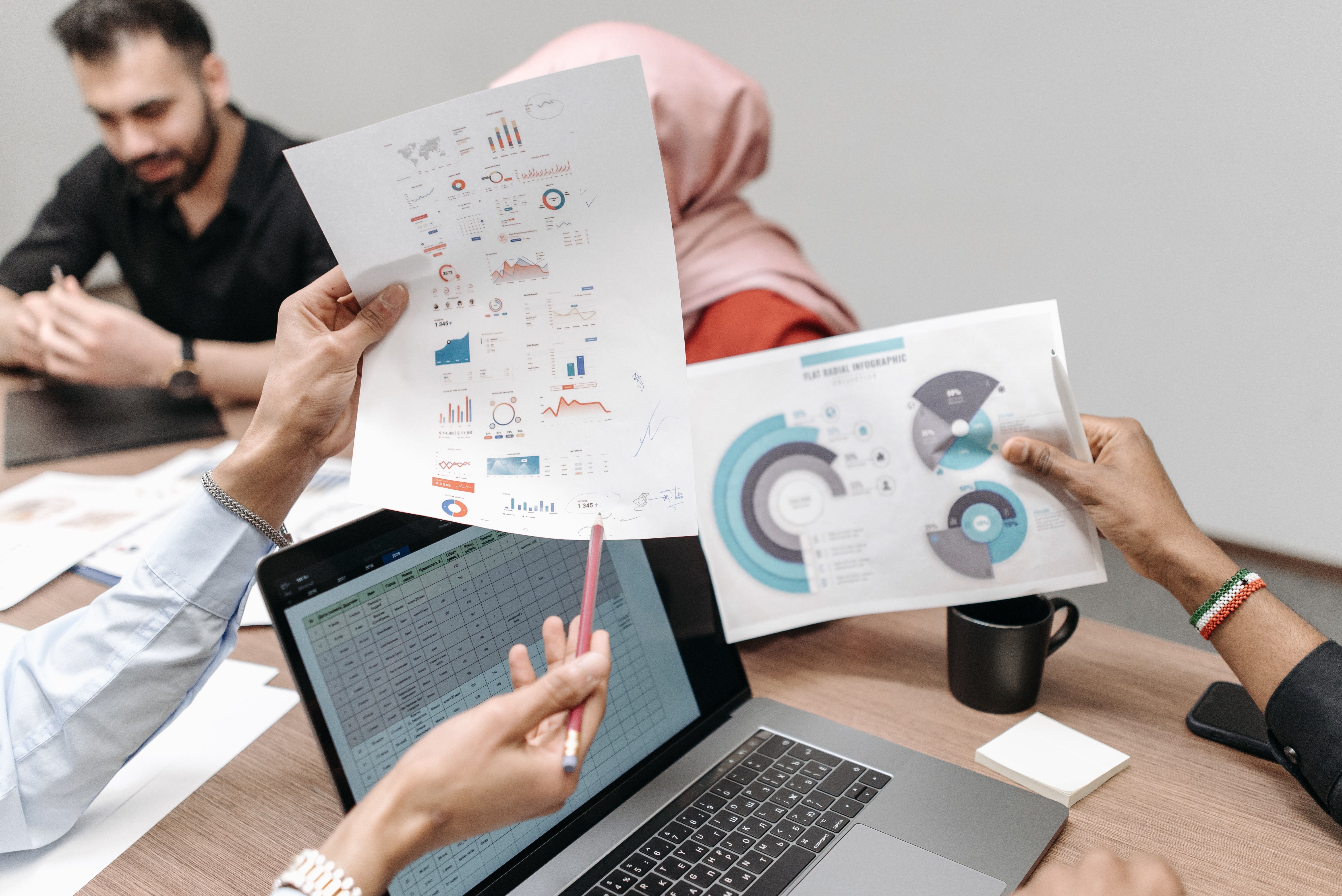 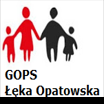 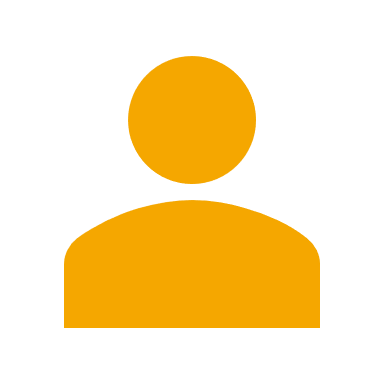 Lucyna Kasprzak
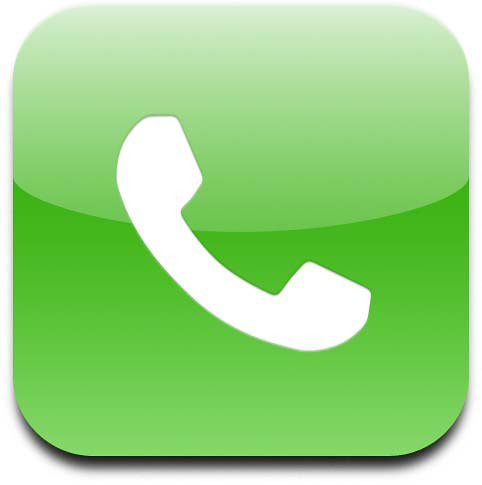 62 78 14 524
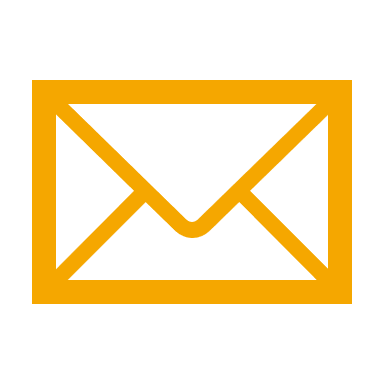 gops1@leka-opatowska.pl
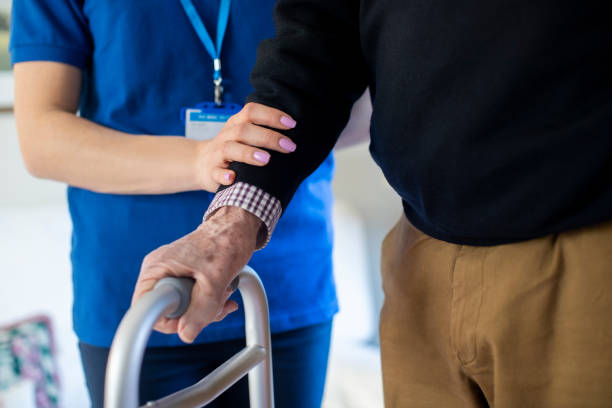 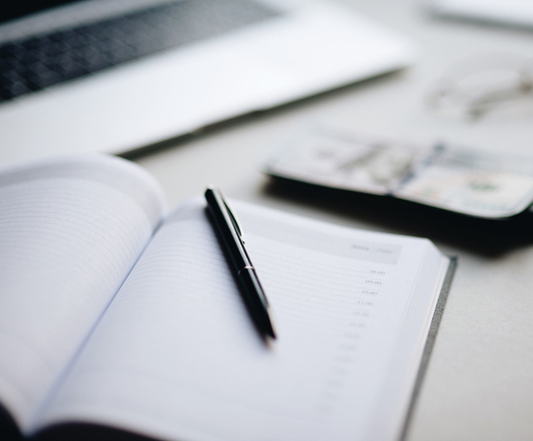 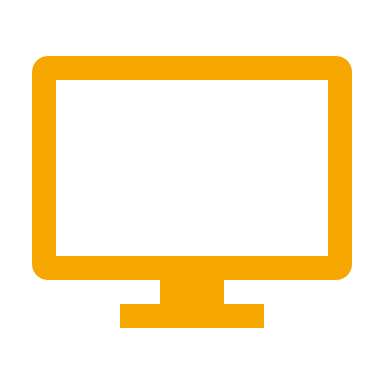 www. gops.leka-opatowska.pl
Opracowanie: 
Zespół GOPS W Łęce Opatowskiej
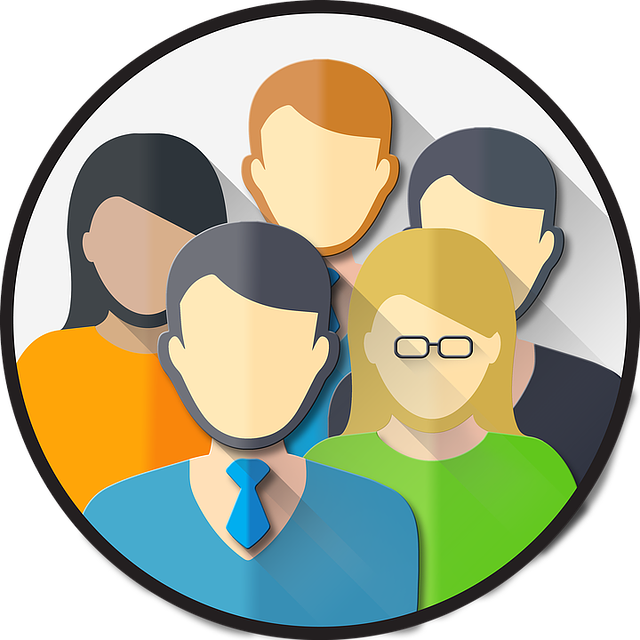